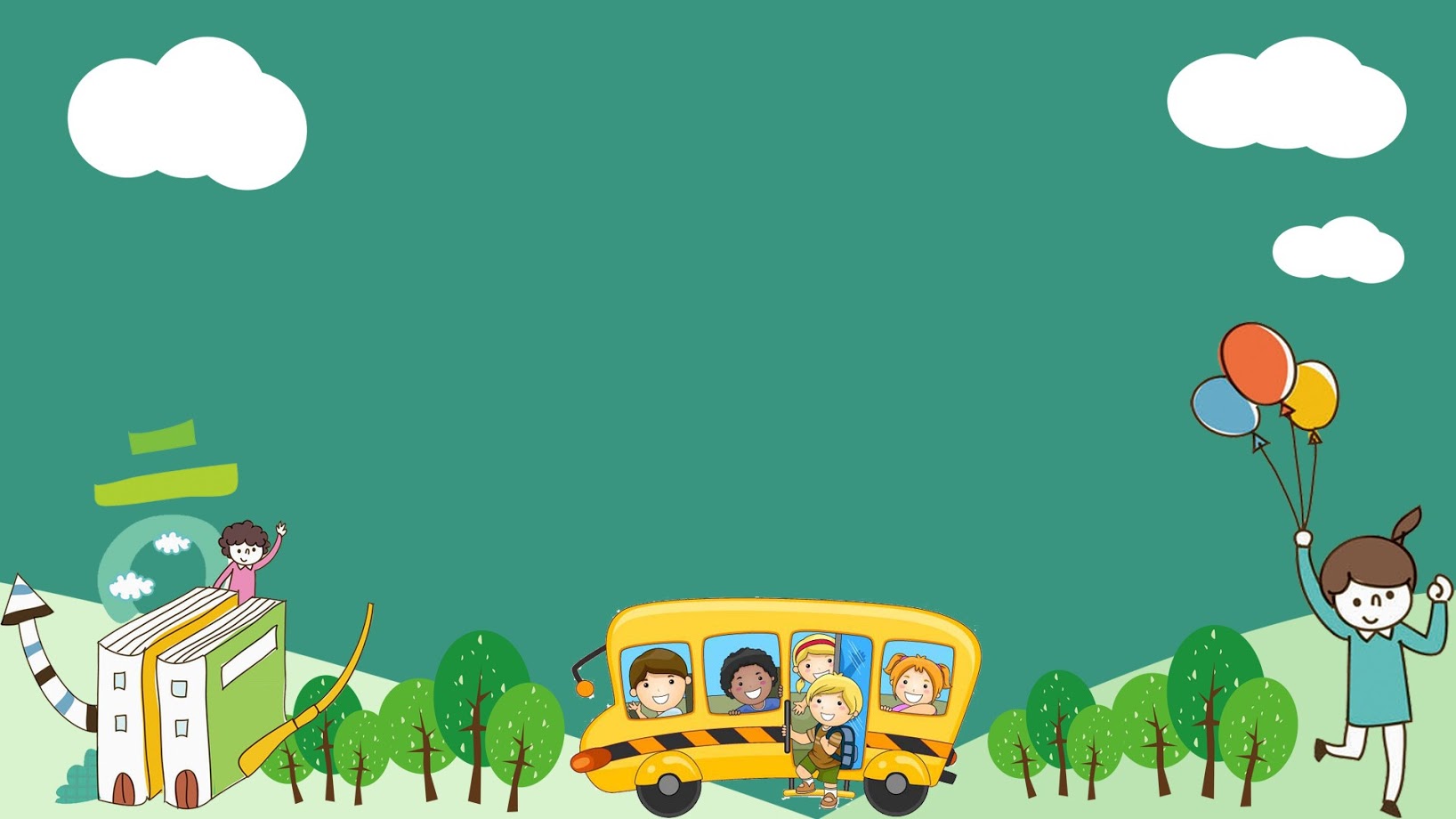 ỦY BAN NHÂN DÂN QUẬN LONG BIÊN
TRƯỜNG MẦM NON GIANG BIÊN
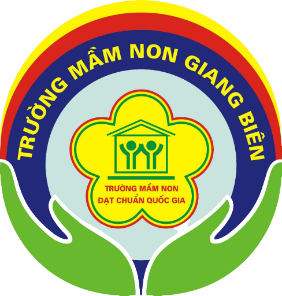 LĨNH VỰC PHÁT TRIỂN THẨM MỸ
Đề tài:  Tô nét và tô màu tranh chú hề
LỚP MGN B3
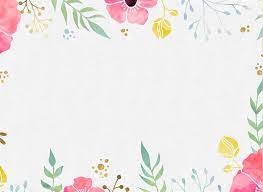 Trò chuyện với trẻ về chú hề diễn xiếc
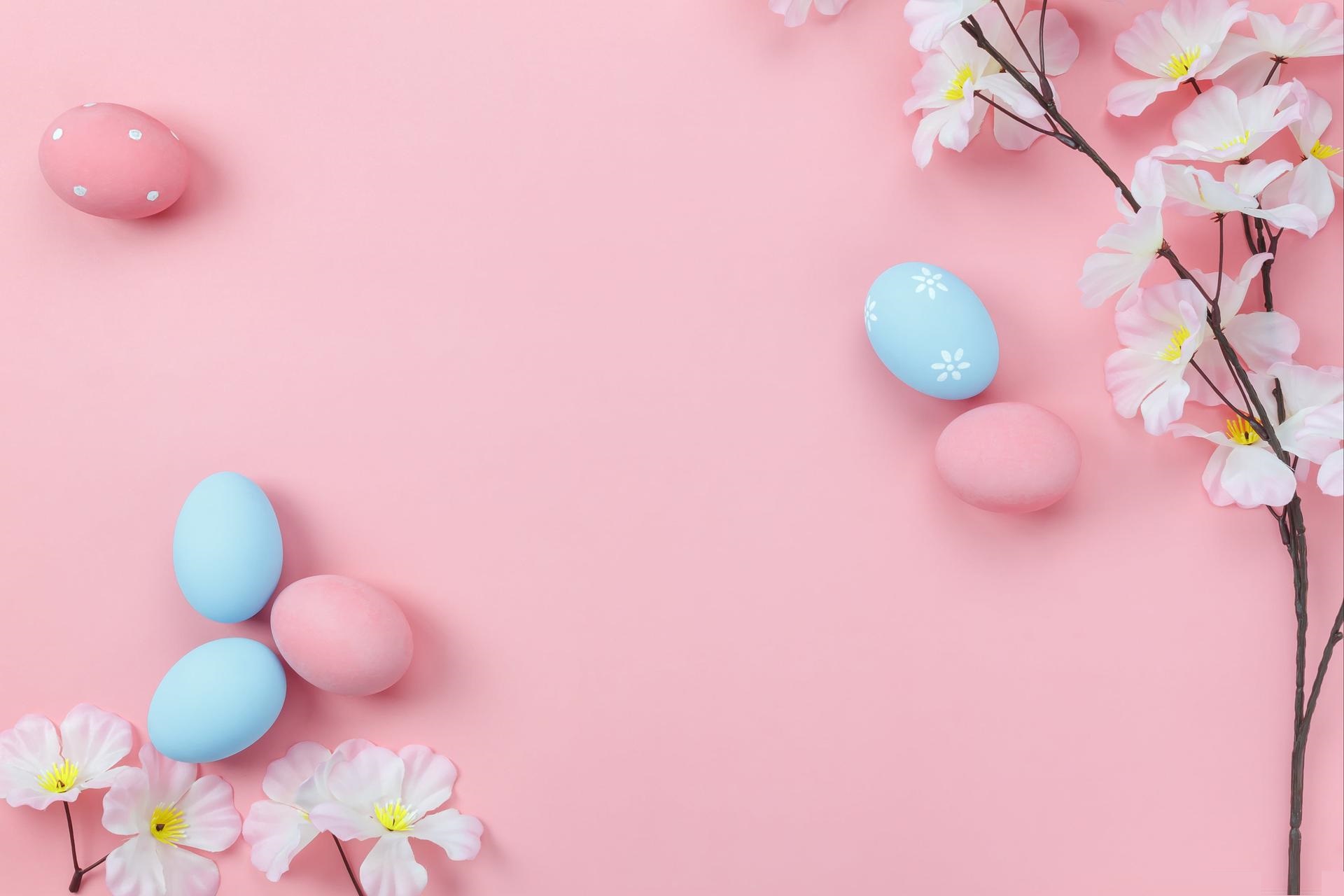 Cho trẻ quan sát tranh. Đàm thoại với trẻ về bức tranh
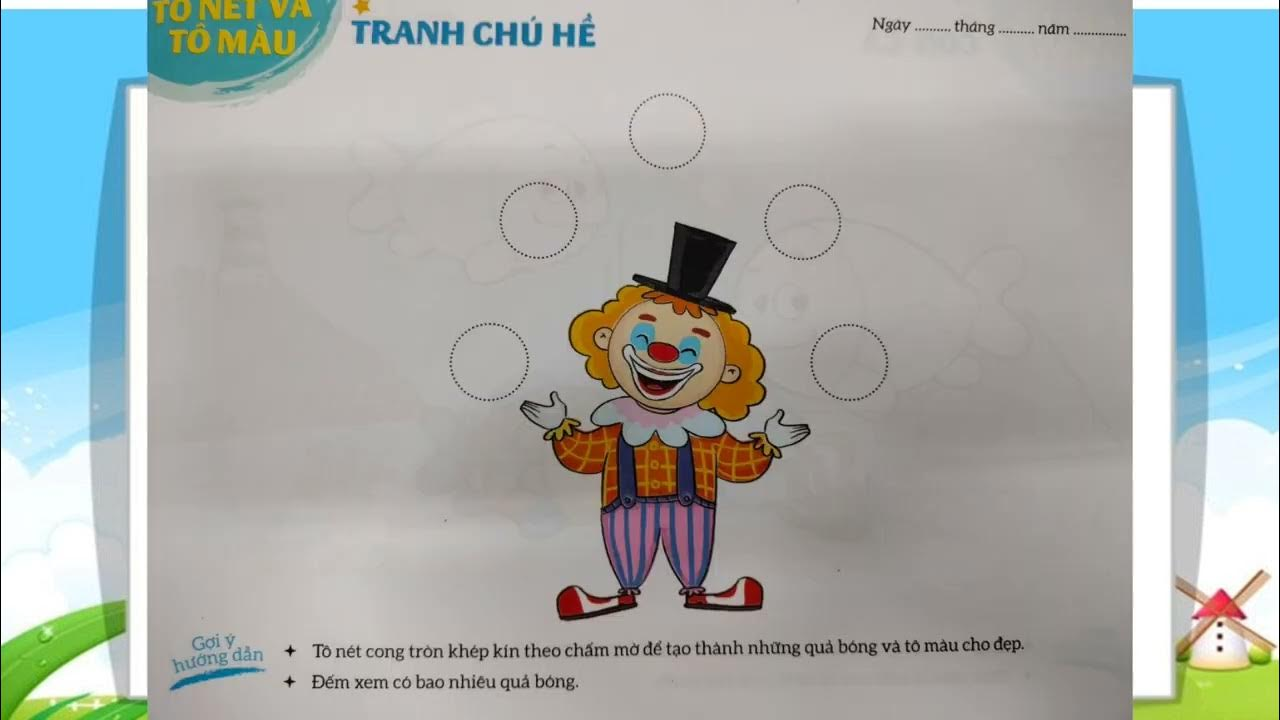 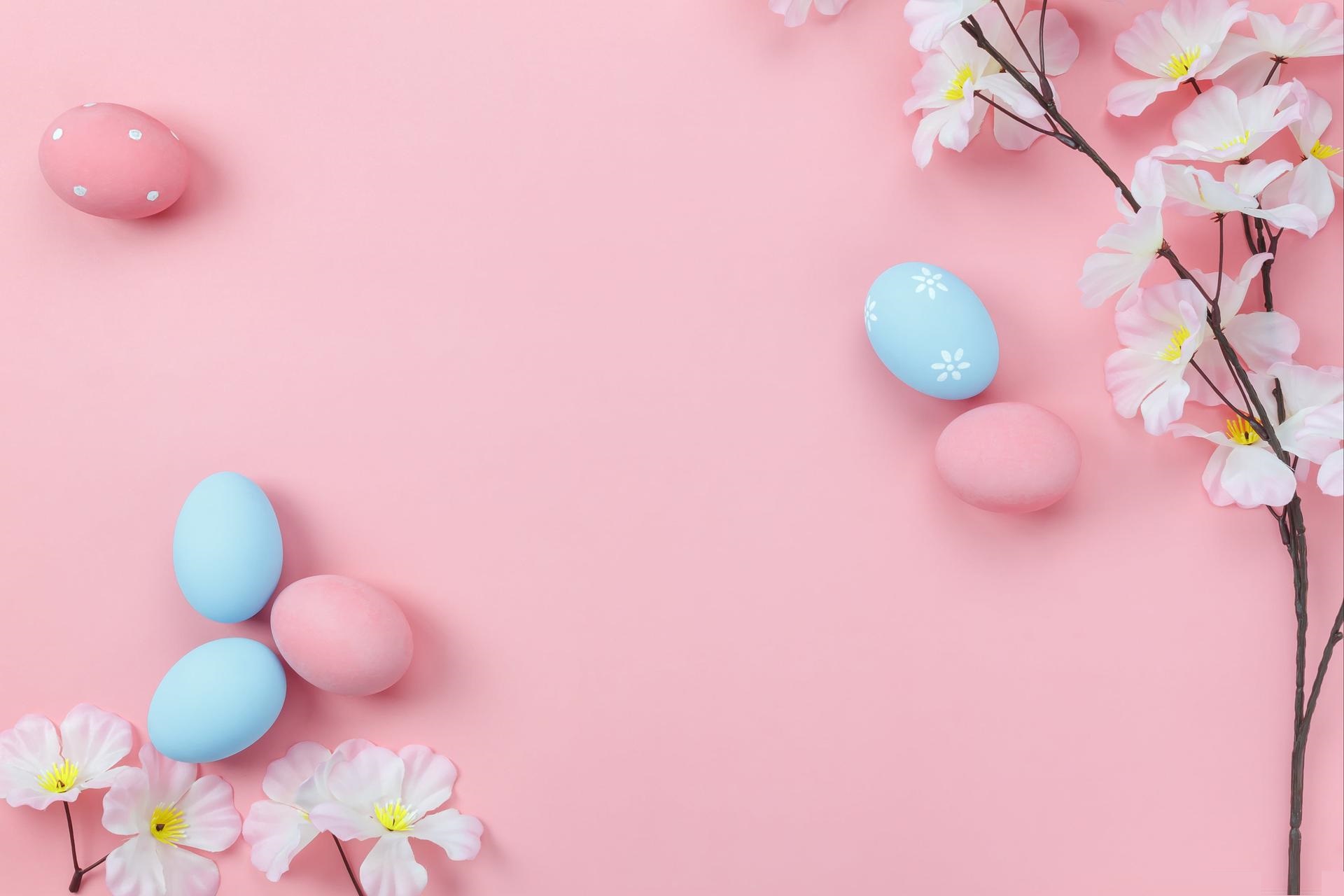 Cô tô mẫu. Trẻ quan sát
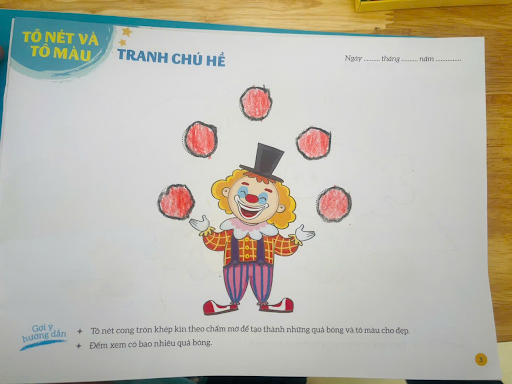 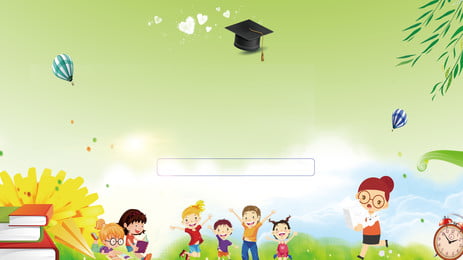 Trẻ thực hiện:
Tô nét và tô màu tranh chú hề
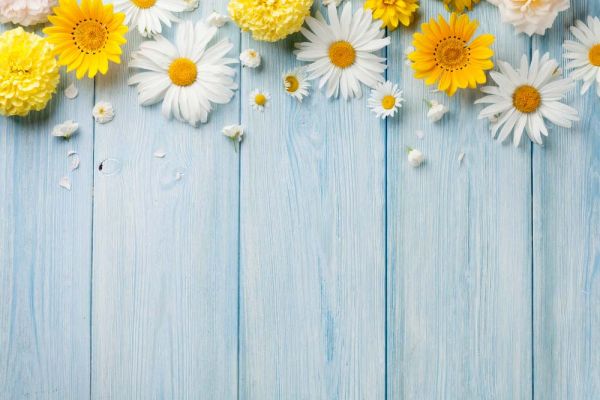 Trưng bày nhận xét sản phẩm
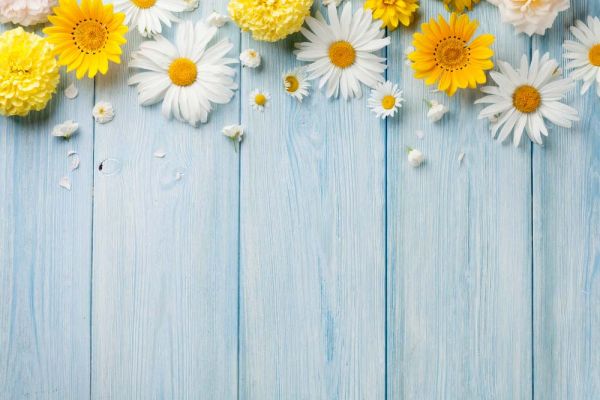 Kết thúc: Nhận xét tuyên dương trẻ
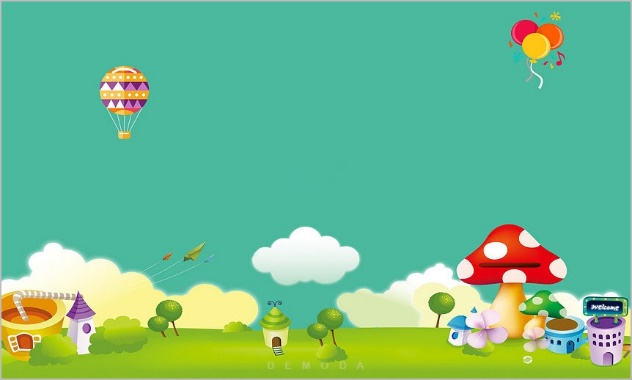 Chúc các bé chăm ngoan học giỏi